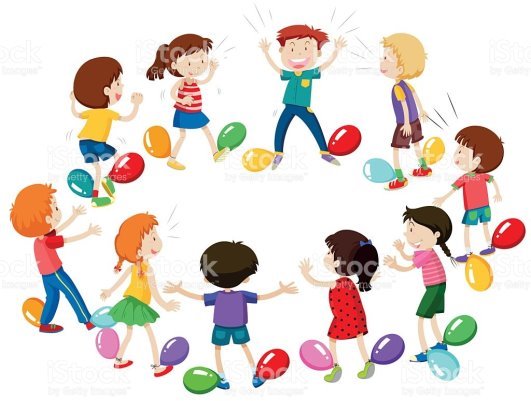 Тепло своїх долоньокЯ друзям віддаю.Ранкове наше колоЯ з радістю почну.
Гра «Різнокольорова  вода»
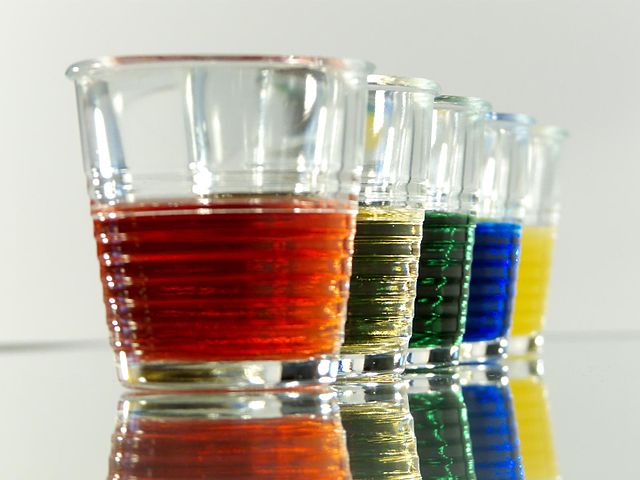 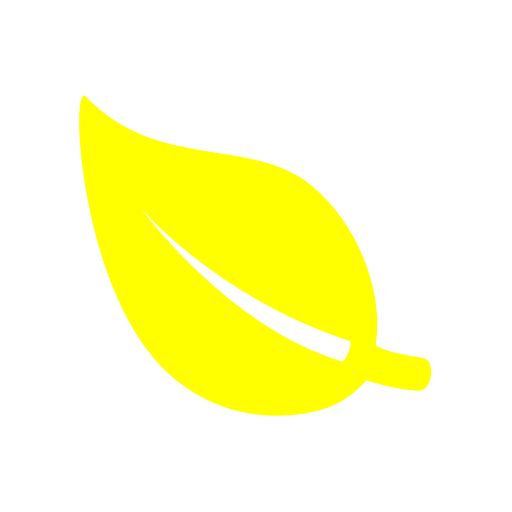 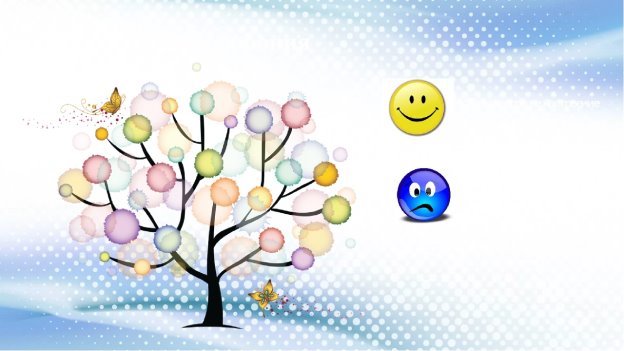 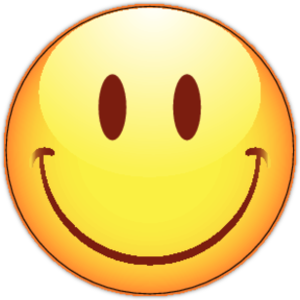 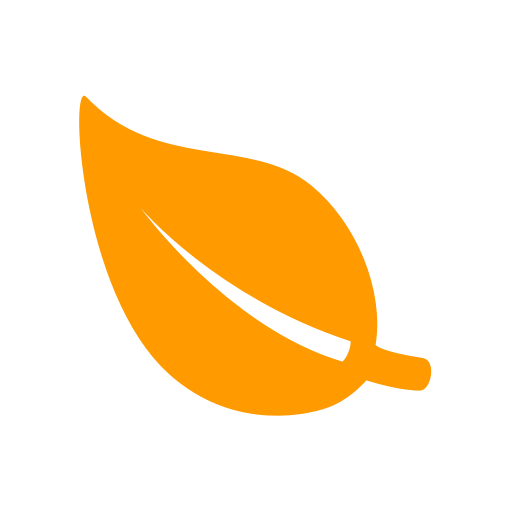 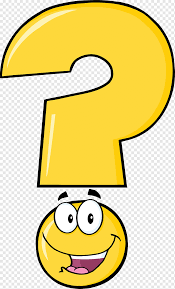 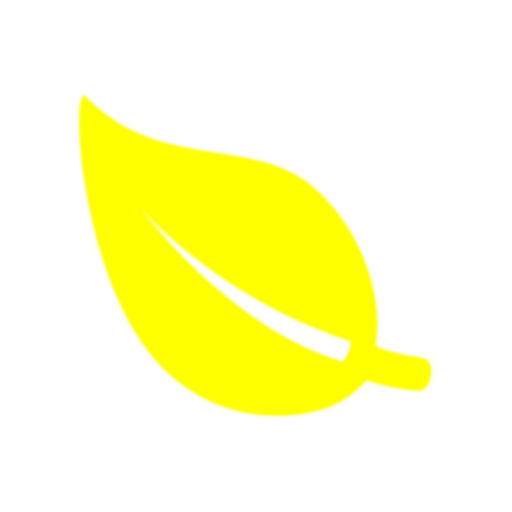 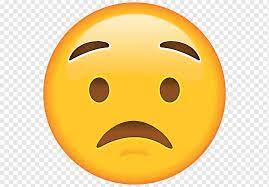 Вправа “Очікування”
Чого ви очікуєте від сьогоднішнього уроку?
Яким, на вашу думку, він має бути?
А якими на уроці маєте бути ви?
Гра «Розумники»
Вересень, липень, січень, травень?
 Лисиця, вовк, ведмідь
Журавель, зозуля, сова.
Малина, чорниця ,полуниця
Зошит, ручка, пенал.
Дуб, ялина, верба.
Троянда, півники, ромашка.
1 листопада
Класна робота
К. Хв.
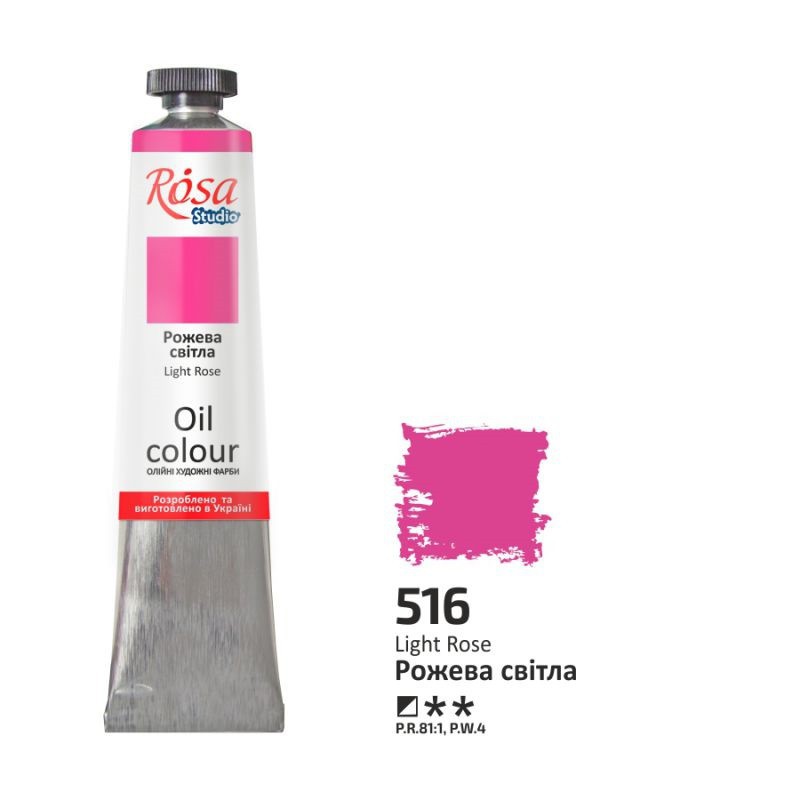 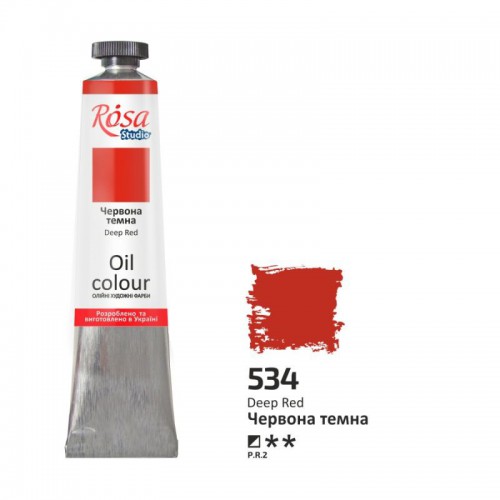 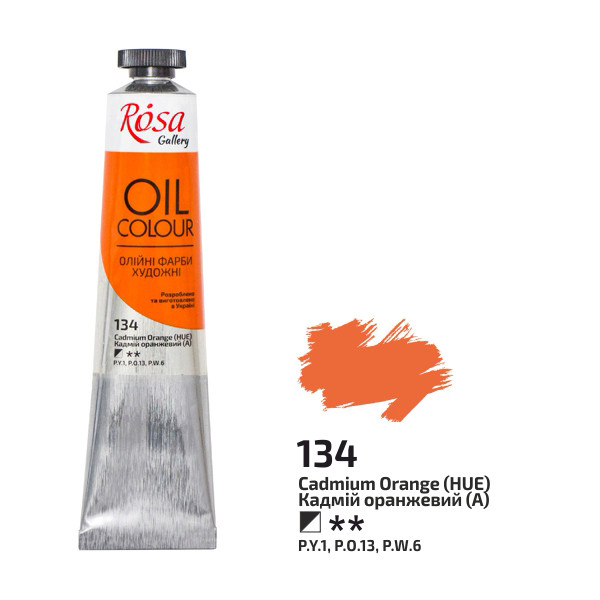 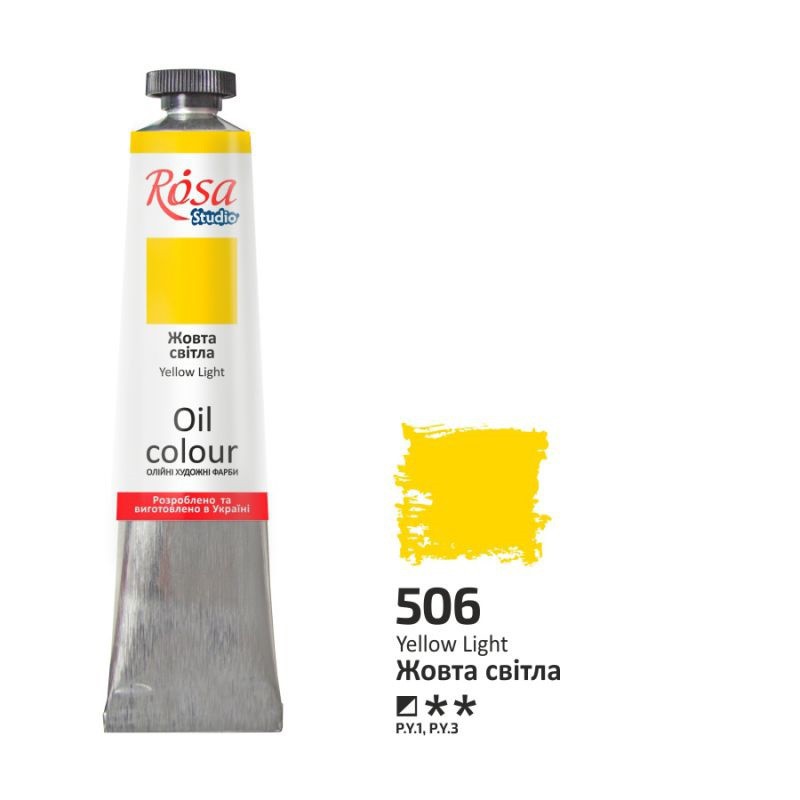 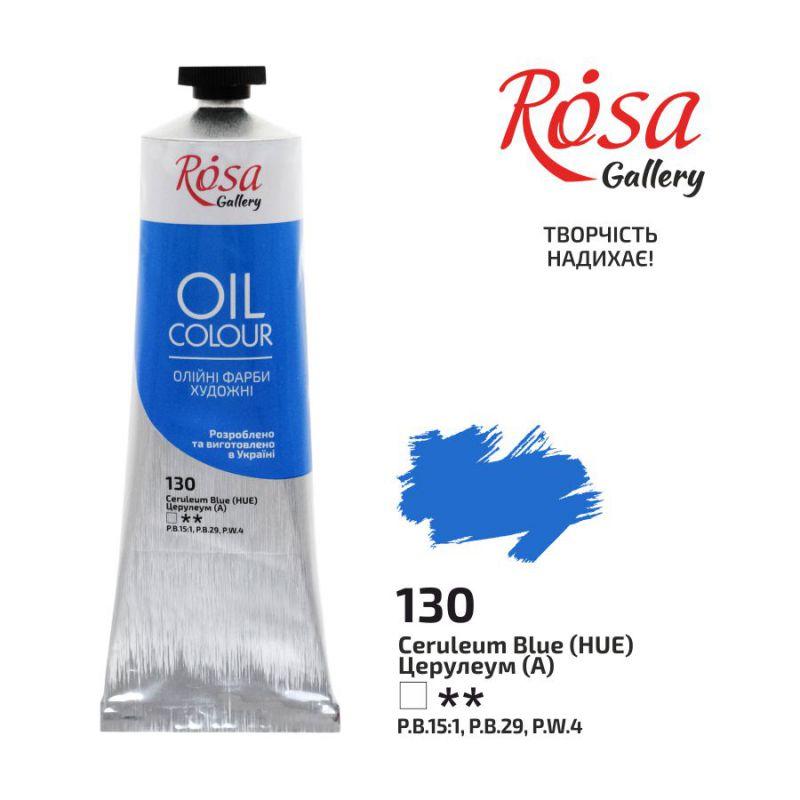 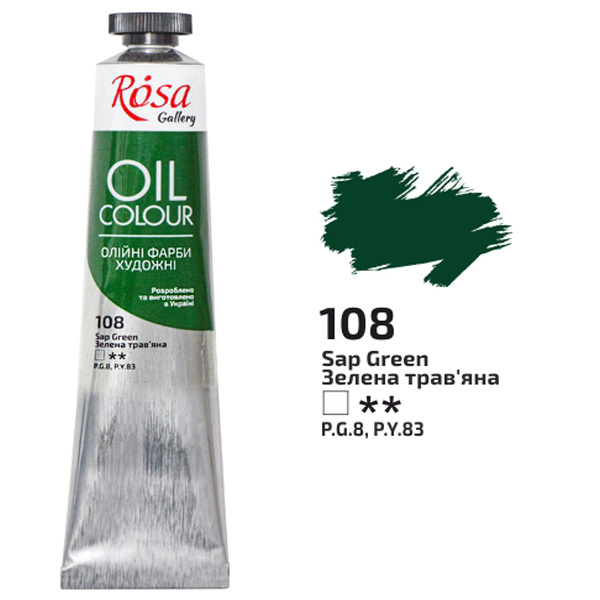 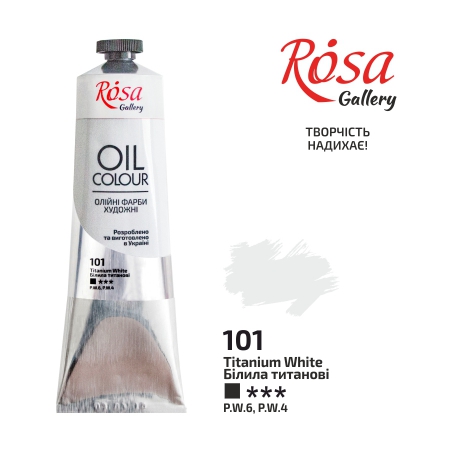 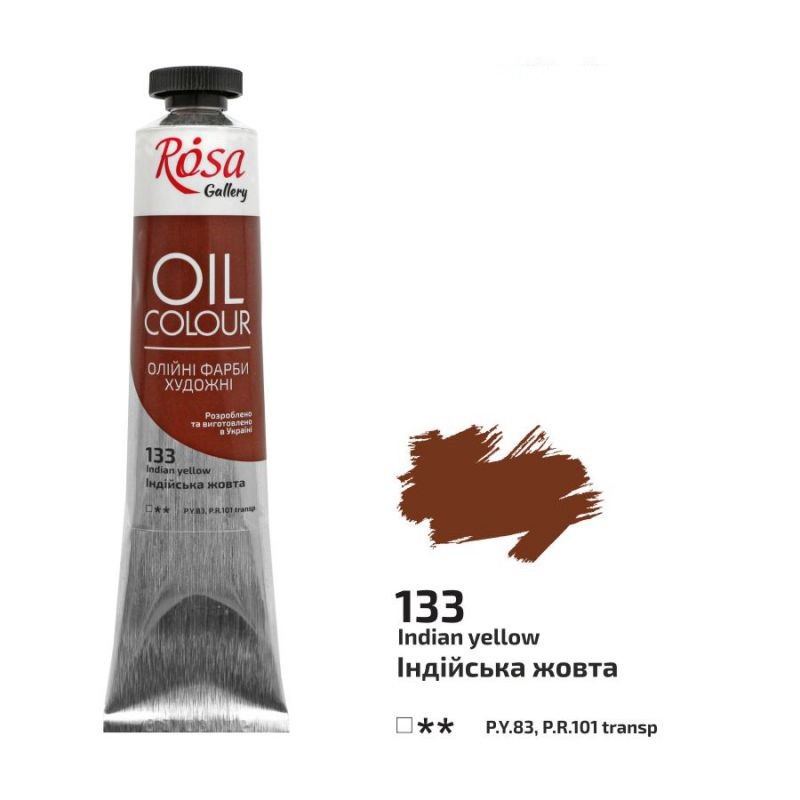 1 листопадаКласна роботаК. хв.
Р  ч  о  Ж  С  з  Б  к
Повідомлення теми уроку
доповнення групи слів, об’єднаних смисловою ознакою
Гра «Чи знаєш ти мешканців лісу?».
Групова робота.
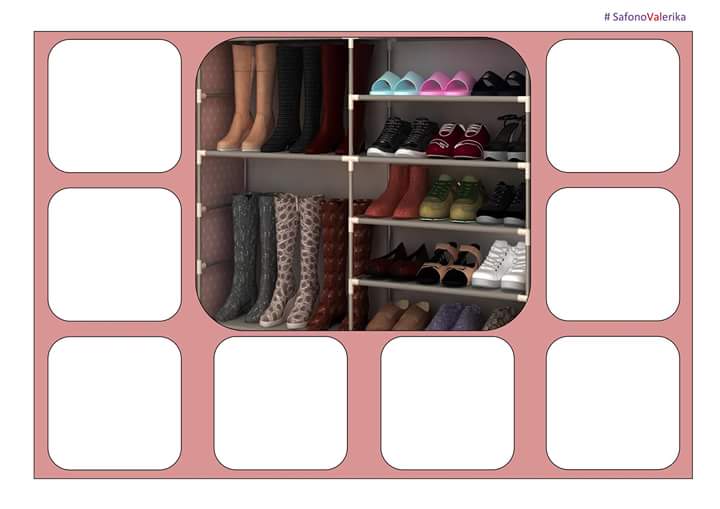 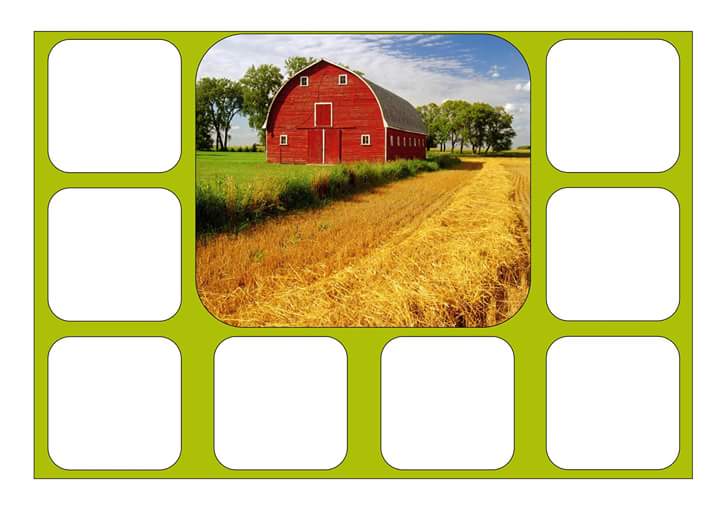 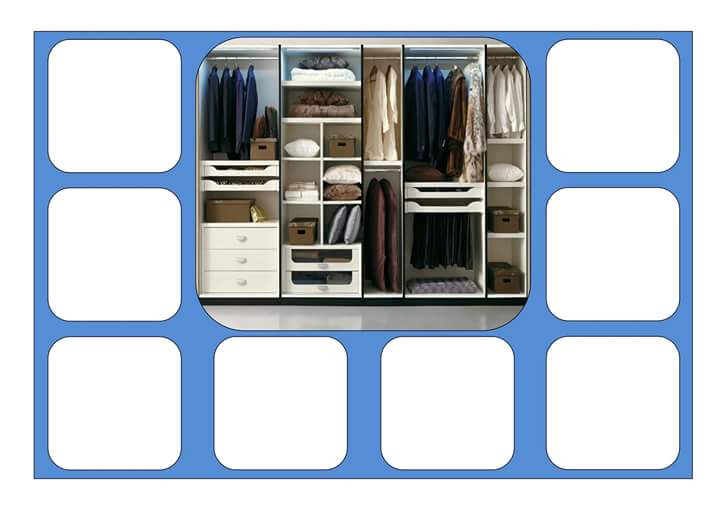 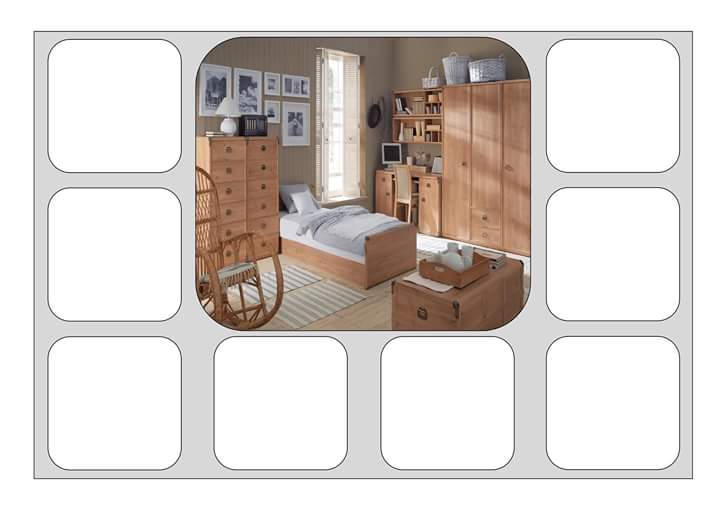 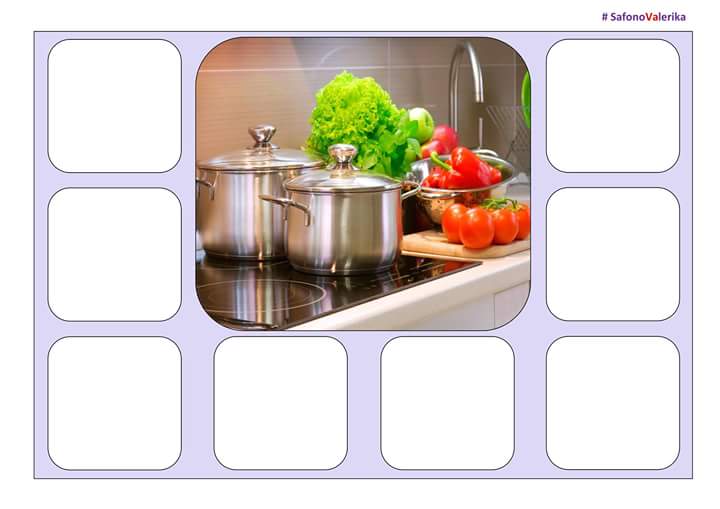 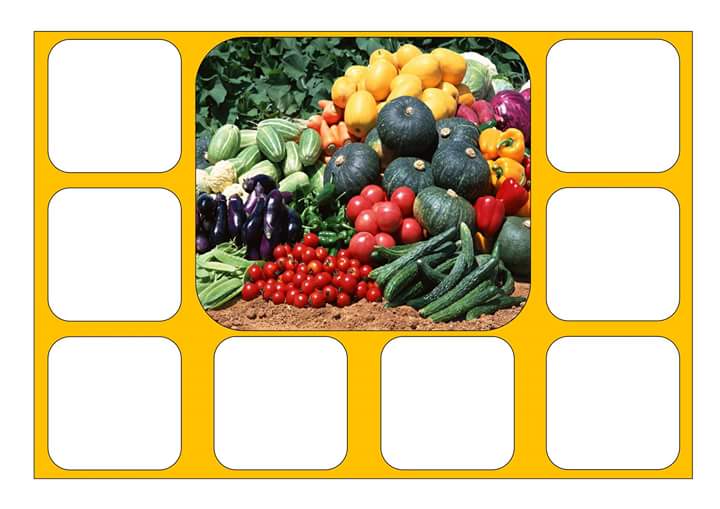 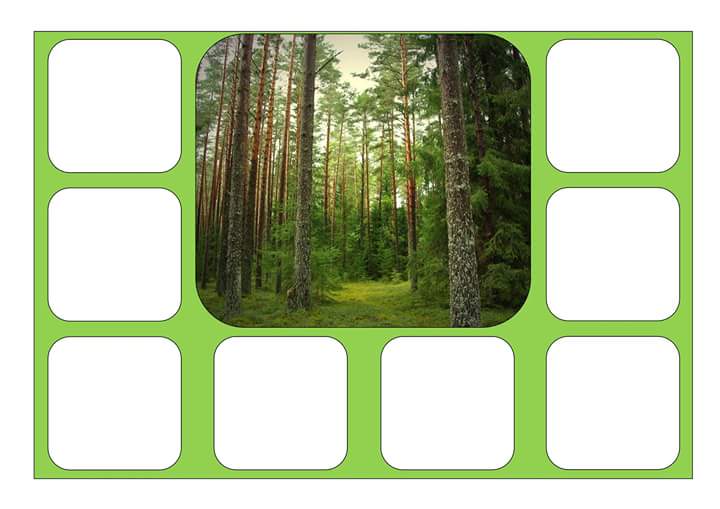 Фізкультхвилинка.
Робота з підручником.
с. 99 
Вправа 10
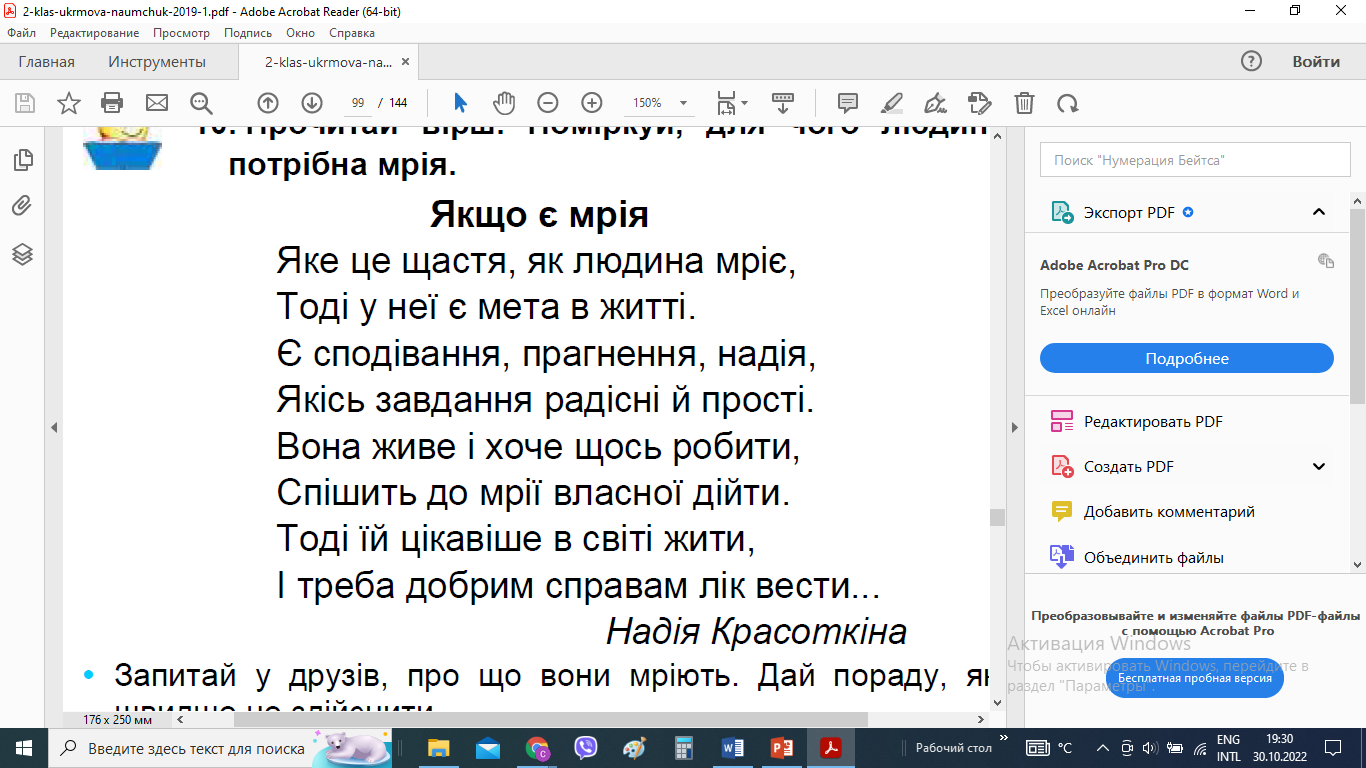 Робота зі словами
Мрія                         Щастя
Сподівання         Надія
Прагнення           Людина
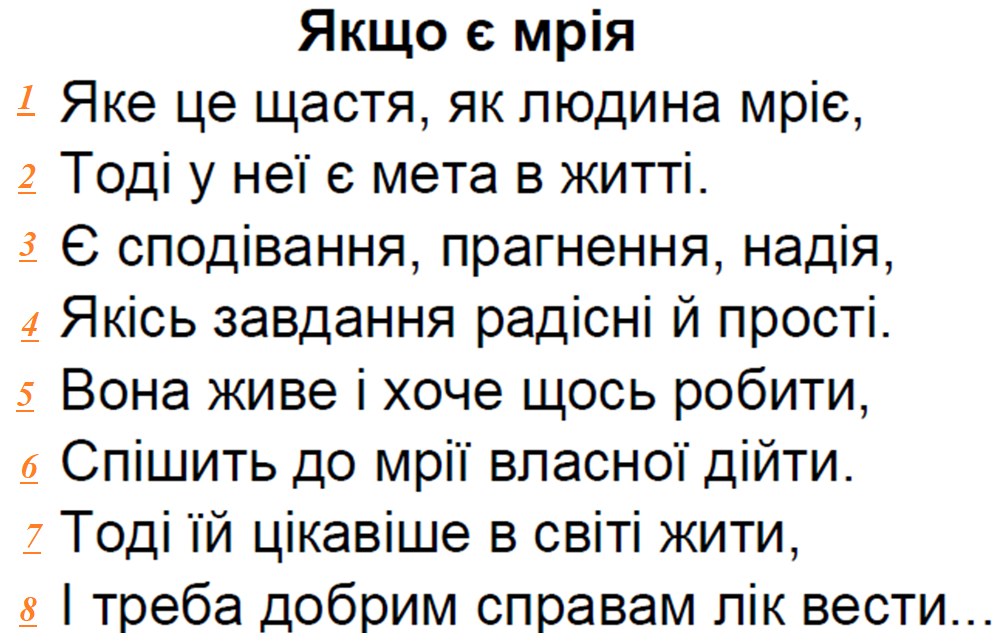 Вправа «Мікрофон»
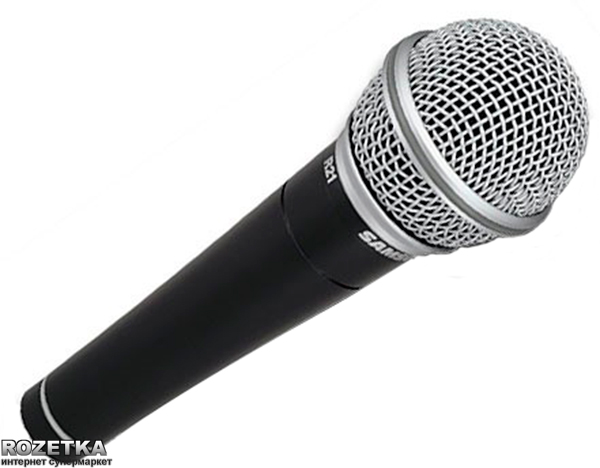 Оцінювання
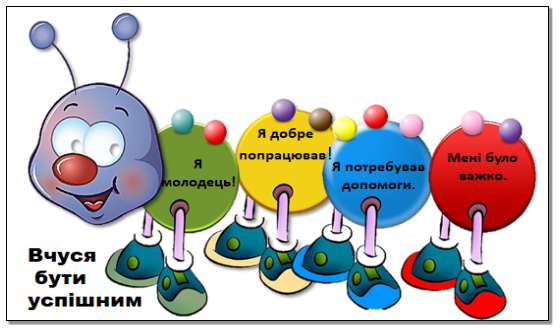